МУНИЦИПАЛЬНОЕ БЮДЖЕТНОЕ ДОШКОЛЬНОЕ ОБРАЗОВАТЕЛЬНОЕ УЧРЕЖДЕНИЕ 
ДЕТСКИЙ САД «ОЛЕНЕНОК»,  ЯНАО, п. ТАЗОВСКИЙ
словоизменение
Составила презентацию
Шереметьева Елена Борисовна
учитель -логопед
МБДОУ д/с «Олененок»,
п.Тазовский,2022г.
Согласование прилагательных с существительными в единственном числе
Красный ……
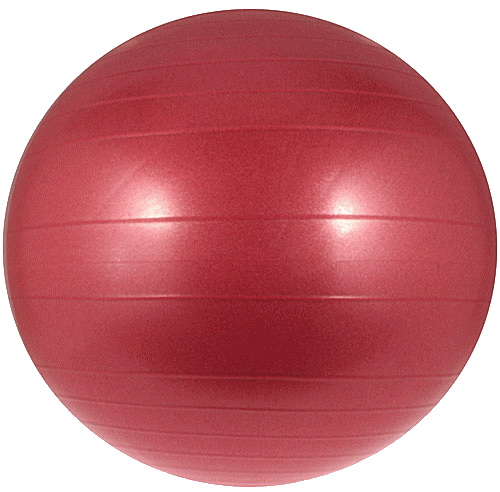 Мяч …….
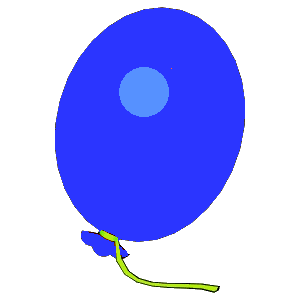 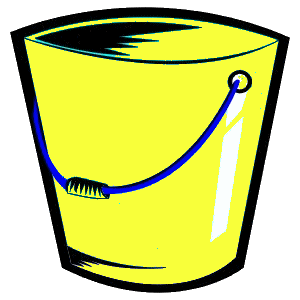 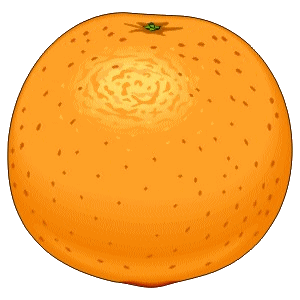 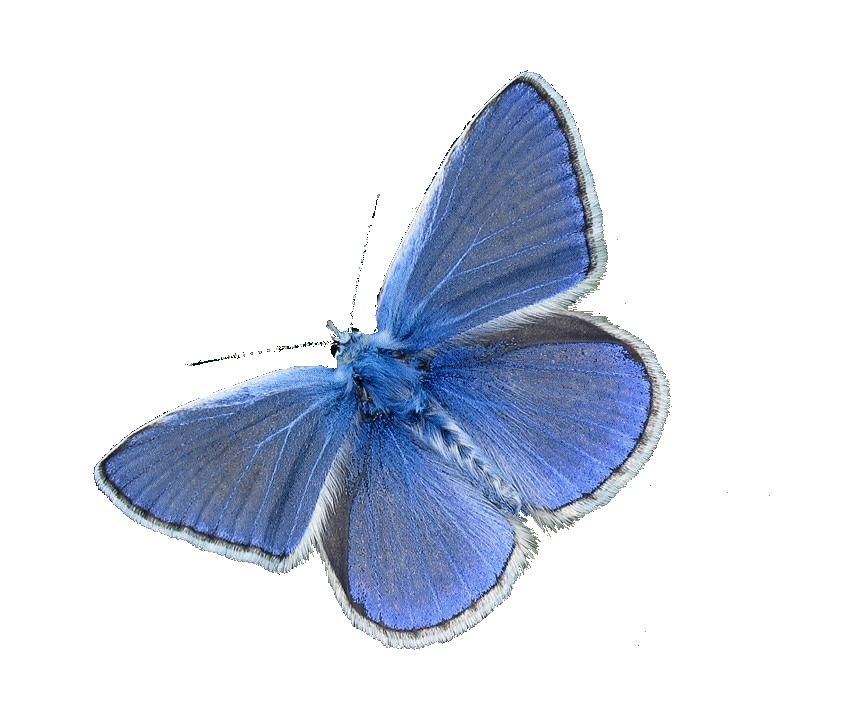 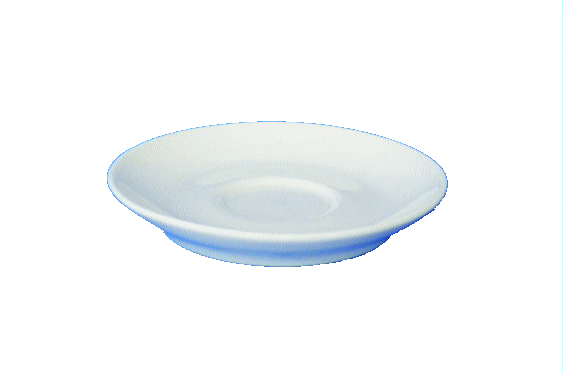 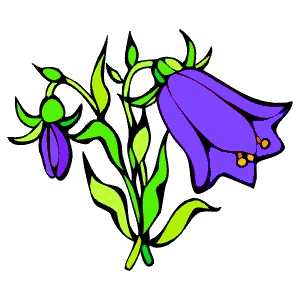 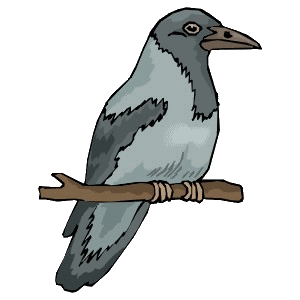 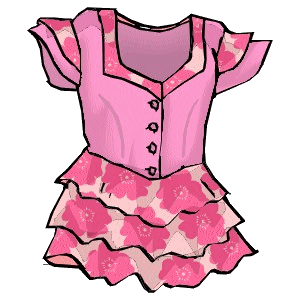 МОЛОДЕЦ!!!
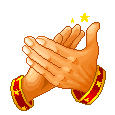 Учитель-логопед Шереметьева Елена Борисовна